Rainforest, Biodiversity, Water Cycle
Biome:  Environment characterized by climate and dominant flora (plants) and fauna (animals).
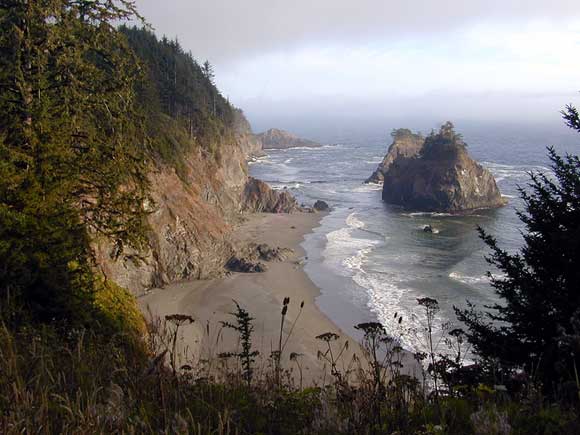 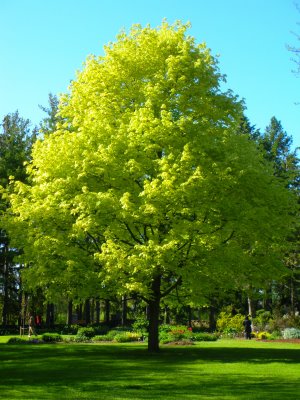 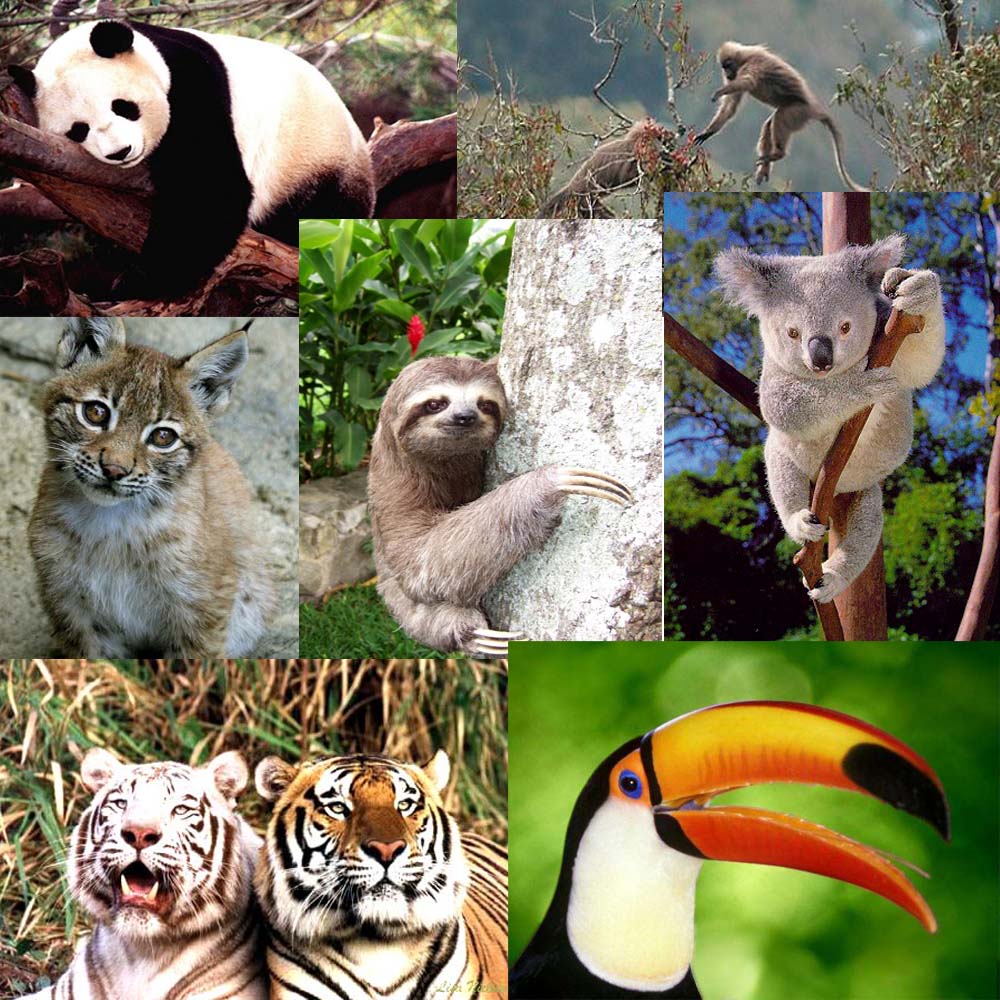 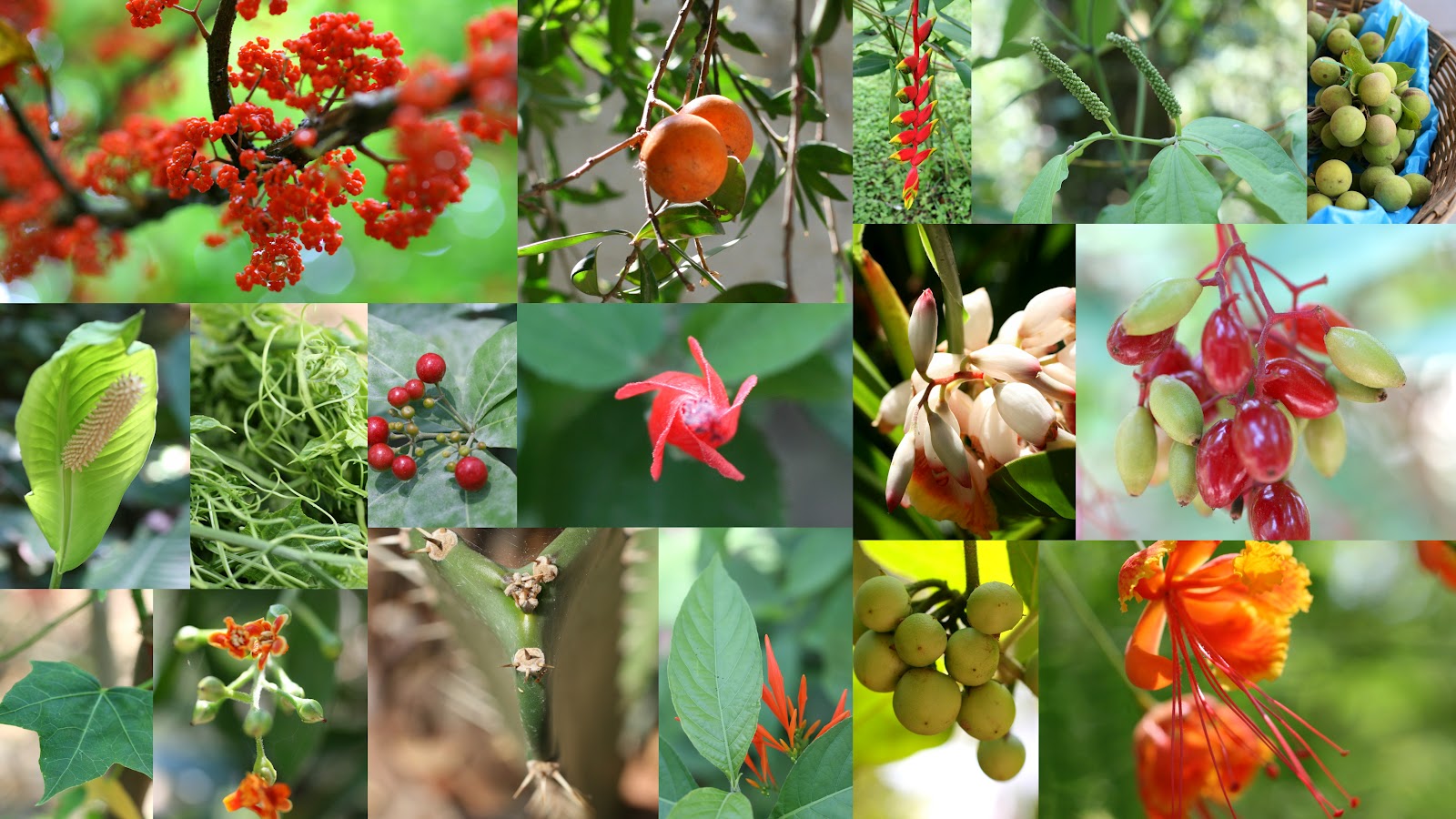 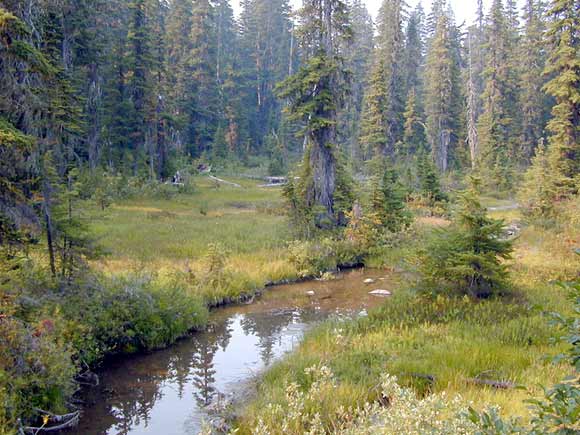 Land Biomes
Tropical rain forest
Tundra
Taiga
Deciduous forest
Grassland
Desert
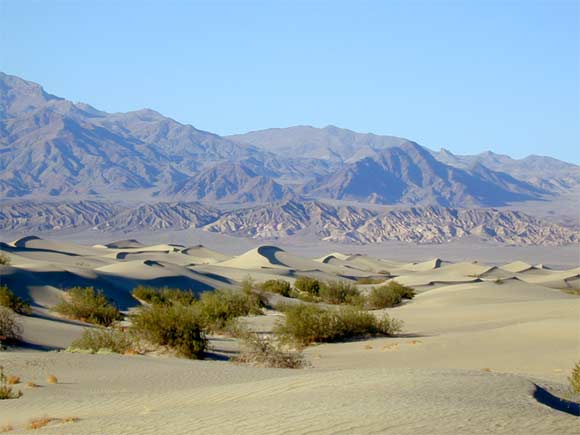 Tropical Rain Forests
Temperature is always warm, rain falls all year (50-260 inches per year).
Usually found near the equator (South/Central America, Africa)
Biome with the greatest biodiversity
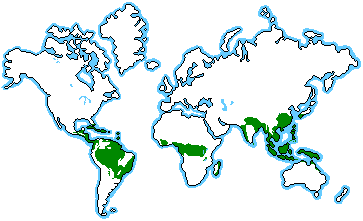 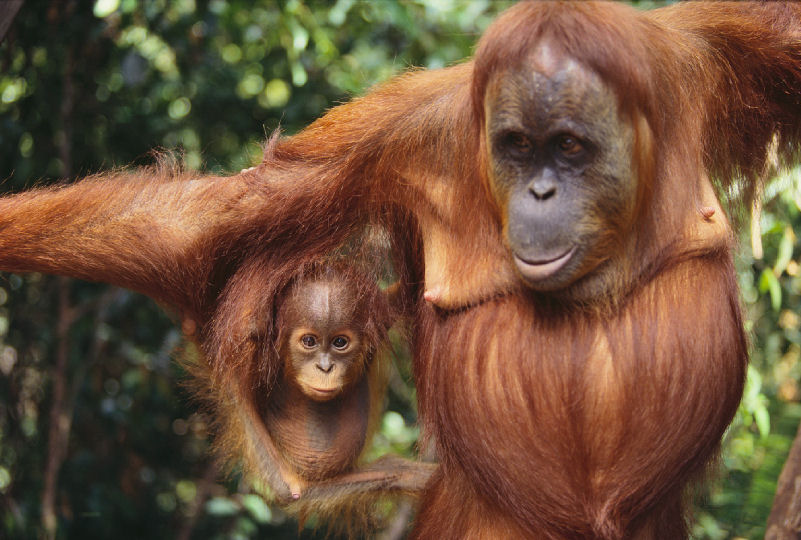 Biodiversity: the variety of life in an area.
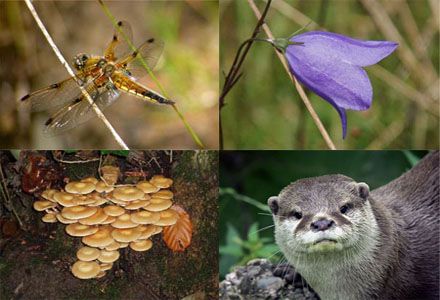 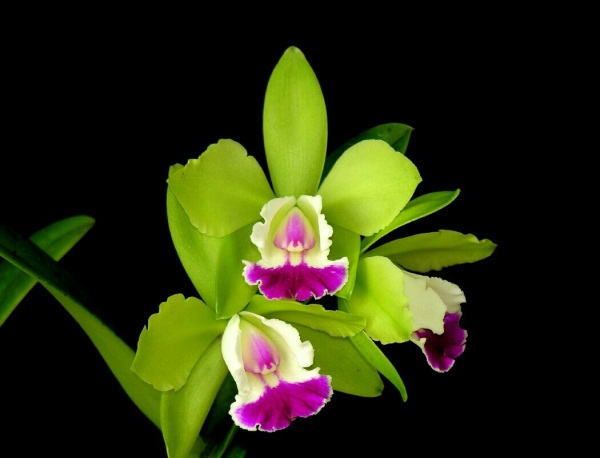 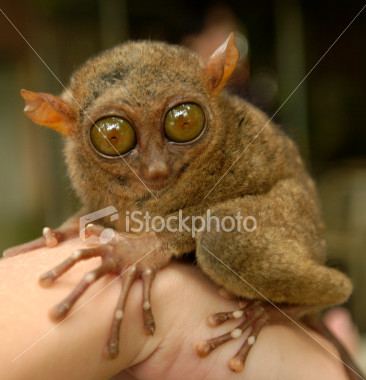 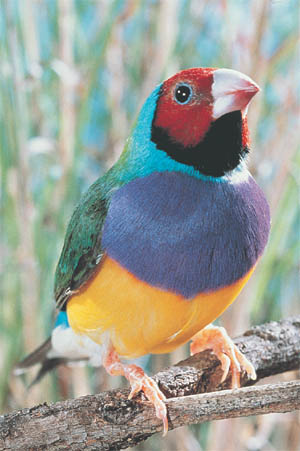 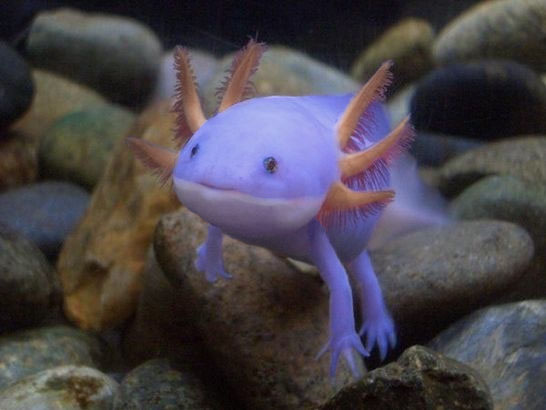 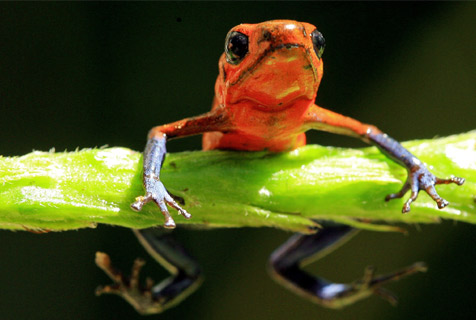 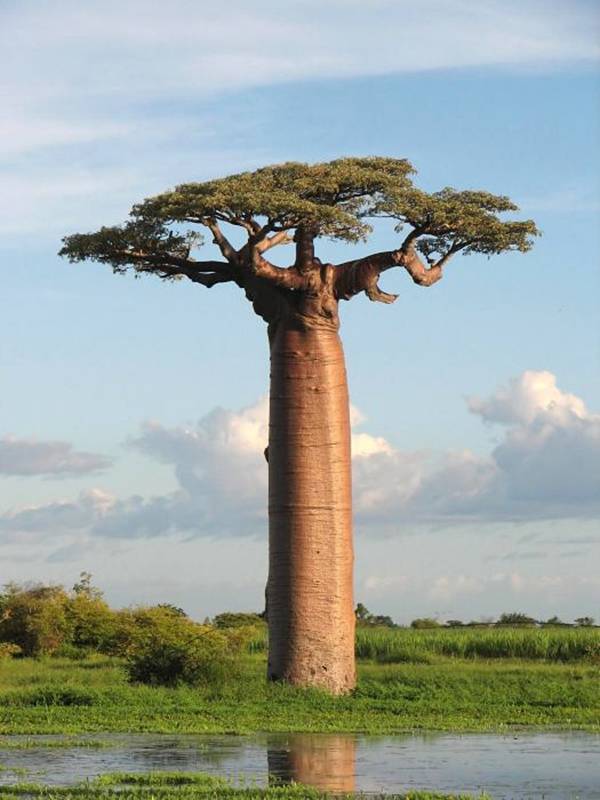 The loss of biodiversity would mean:
loss of medical and technological advances
extinction of species
loss of ecosystem stability
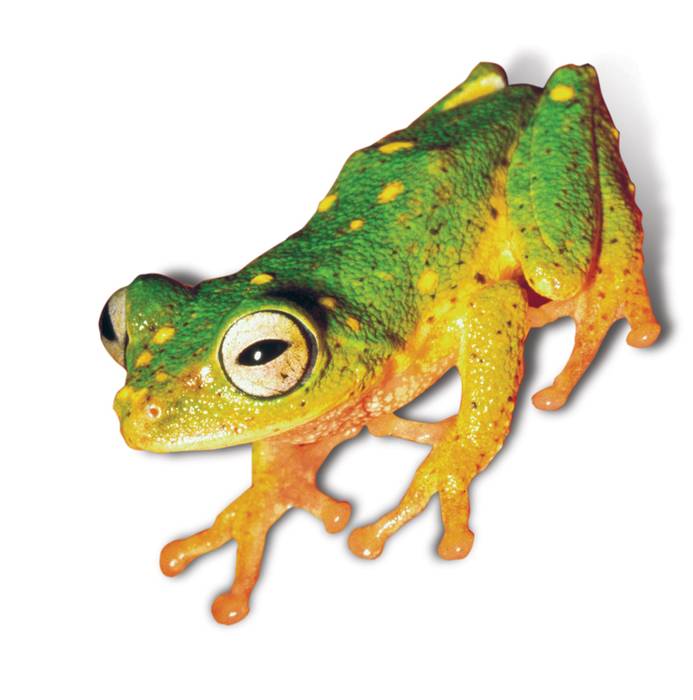 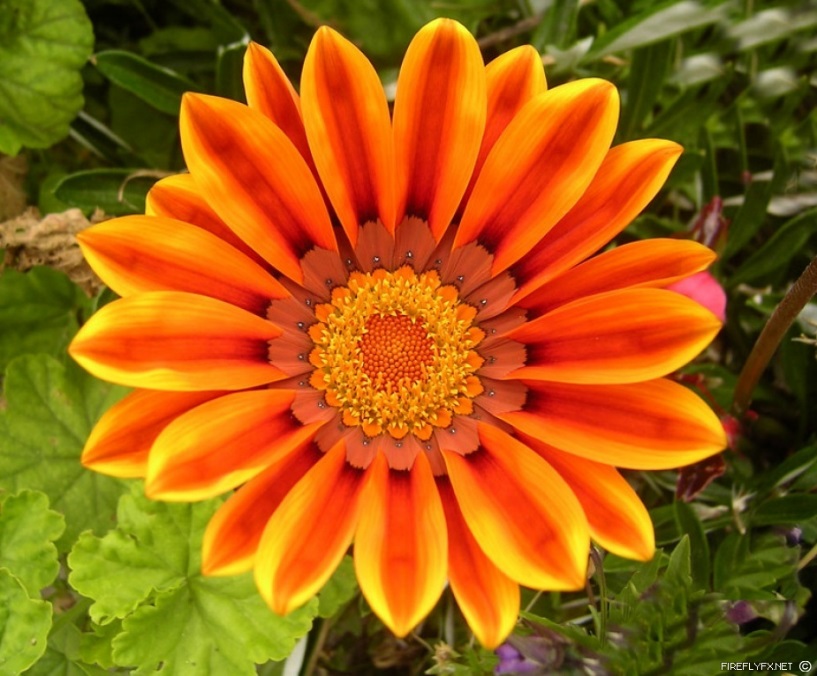 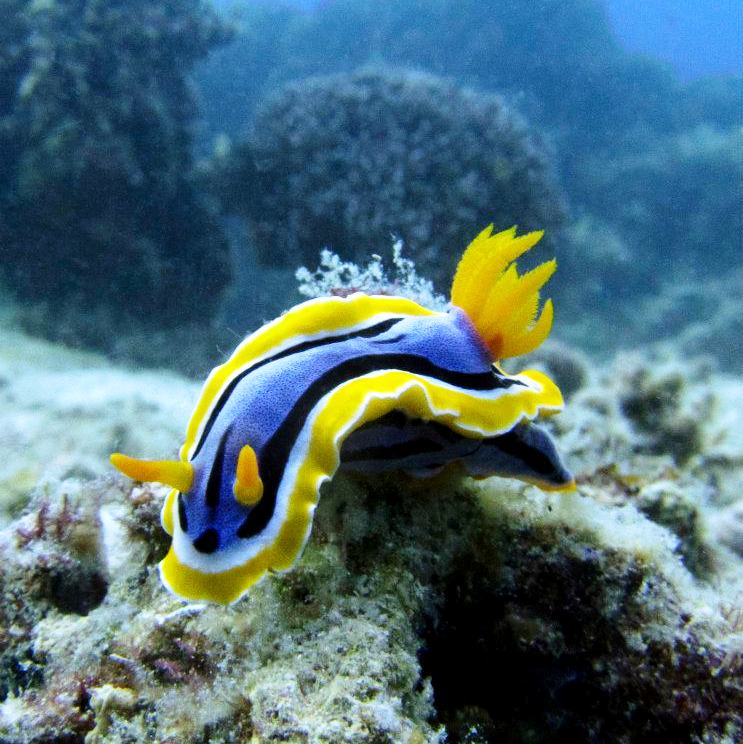 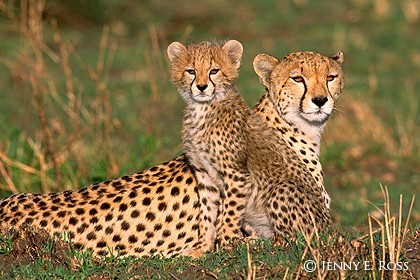 precipitation
condensation
transpiration
evaporation
surface
runoff
lake
water storage
in ocean
groundwater
seepage
Hydrologic/Water Cycle
The circular pathway of water on Earth
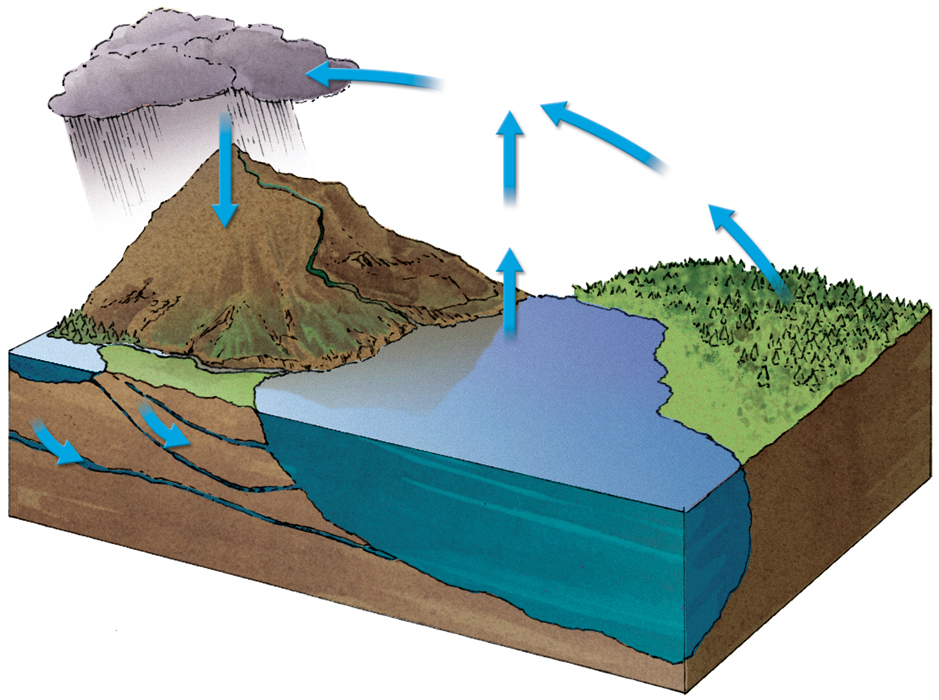 Parts of the water cycle
Evaporation: water changes from liquid to vapor
Transpiration:  water evaporates from plants
Condensation: water changes from vapor to liquid.
Ex: clouds, fog
Precipitation:                                                    water is released                                       from clouds in the                                         form of rain,                                                freezing rain, sleet,                                     snow, or hail
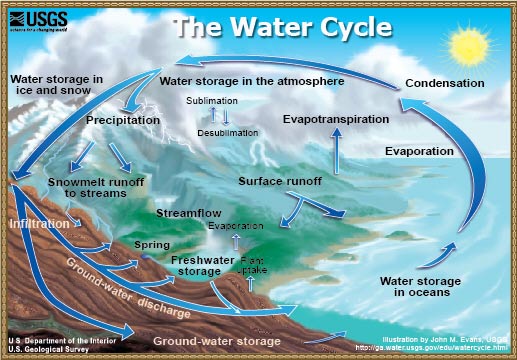 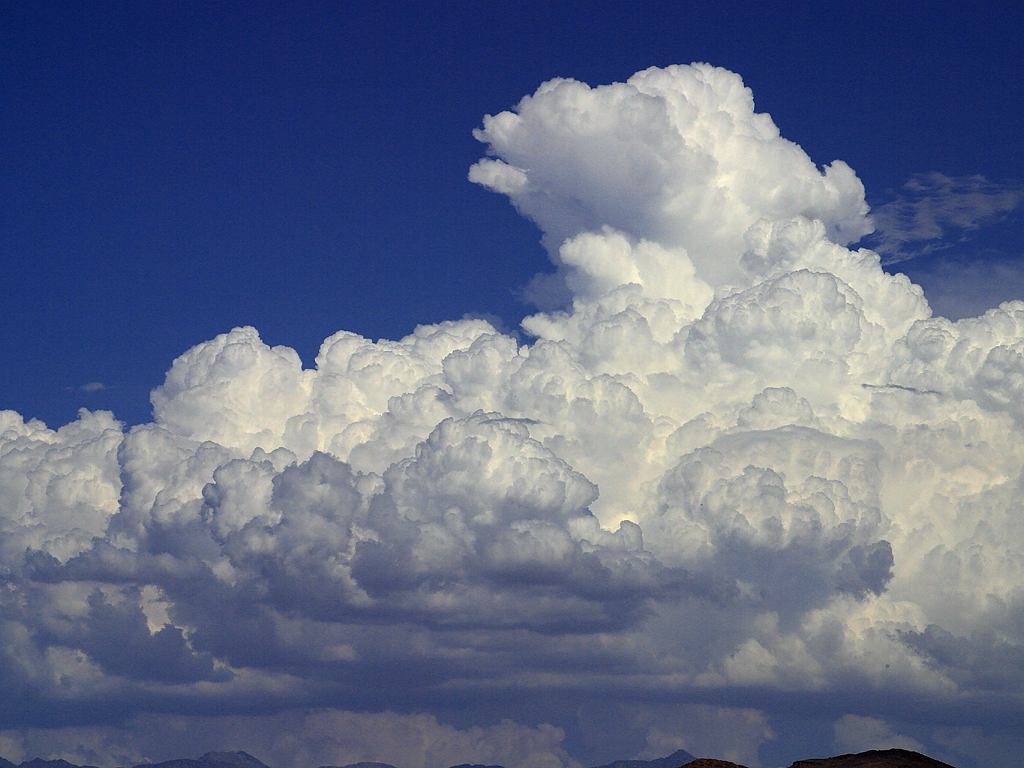 Condensation: Water changes from vapor to liquid, forms clouds
Water Cycle
Precipitation: Water is released from clouds and falls to earth
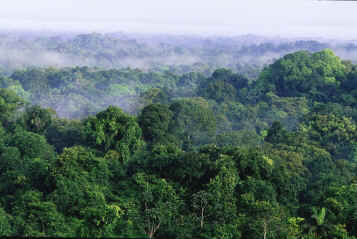 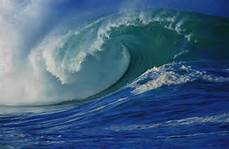 Transpiration: Water from plants vaporizes
Evaporation: Water changes from liquid to vapor
Rain Shadow Effect
Moist air reaches a mountain range. 
Increase in elevation causes condensation which leads to precipitation. 
Air is dry by the time it reaches the other side of the mountain. 
Results in deserts
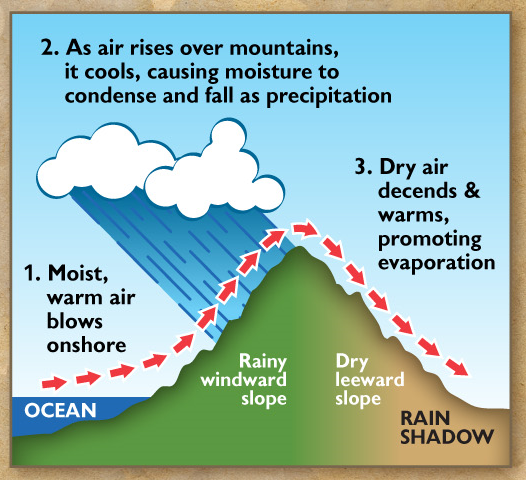 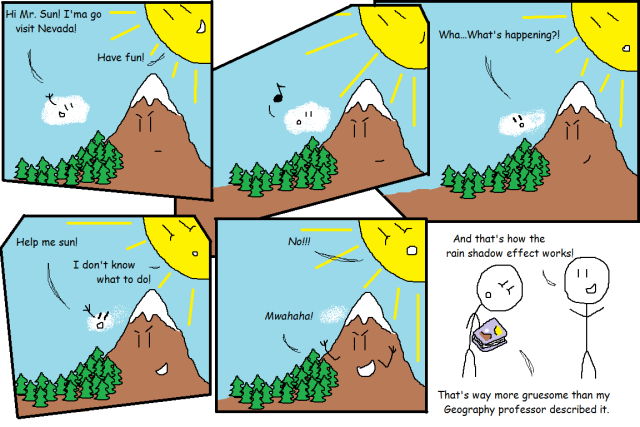